Муниципальное дошкольное образовательное учреждение «Центр развития ребенка – детский сад №28 «Огонёк»
Экскурсия в библиотеку
(фотоотчёт)


Подготовила: Дедова Н.Н., 
воспитатель группы № 11 «Мотыльки»


Бердск - 2022
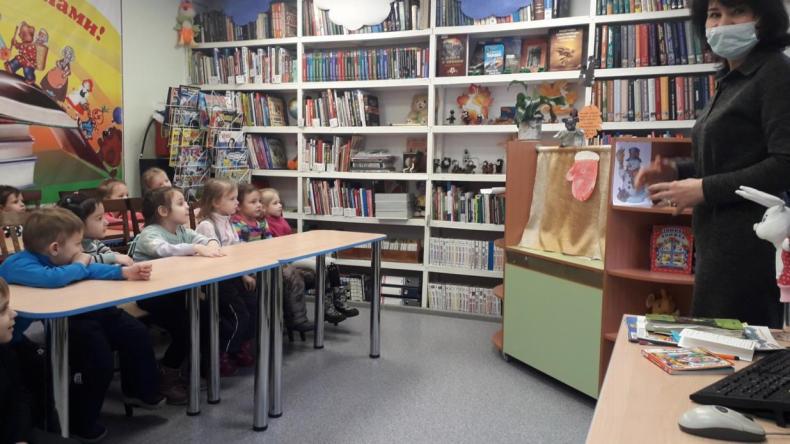 «Мотыльки» благодарят за теплый прием сотрудников детской библиотеки  №3 (Лунная, 22а)